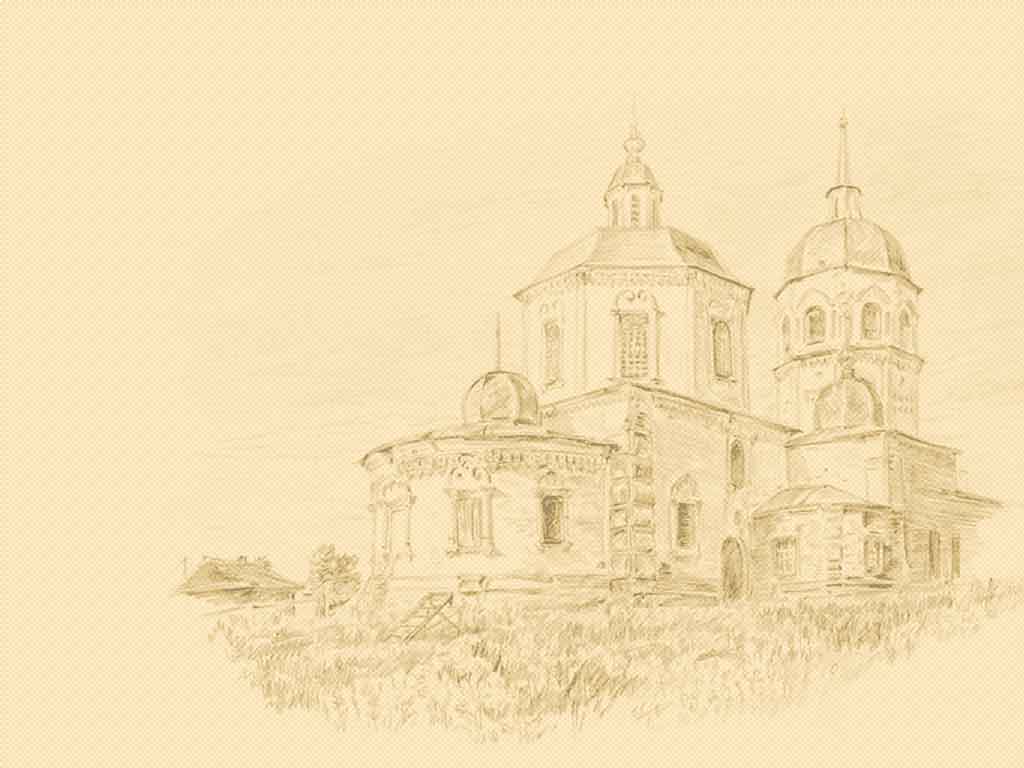 Проект «Путешествие по святым  местам земли Курской»2 этап«Утраченные храмы Курского края» 
подготовила
 ПДО по духовно-нравственному  развитию 
Полякова Е.В.
МБДОУ №92 г.Курска
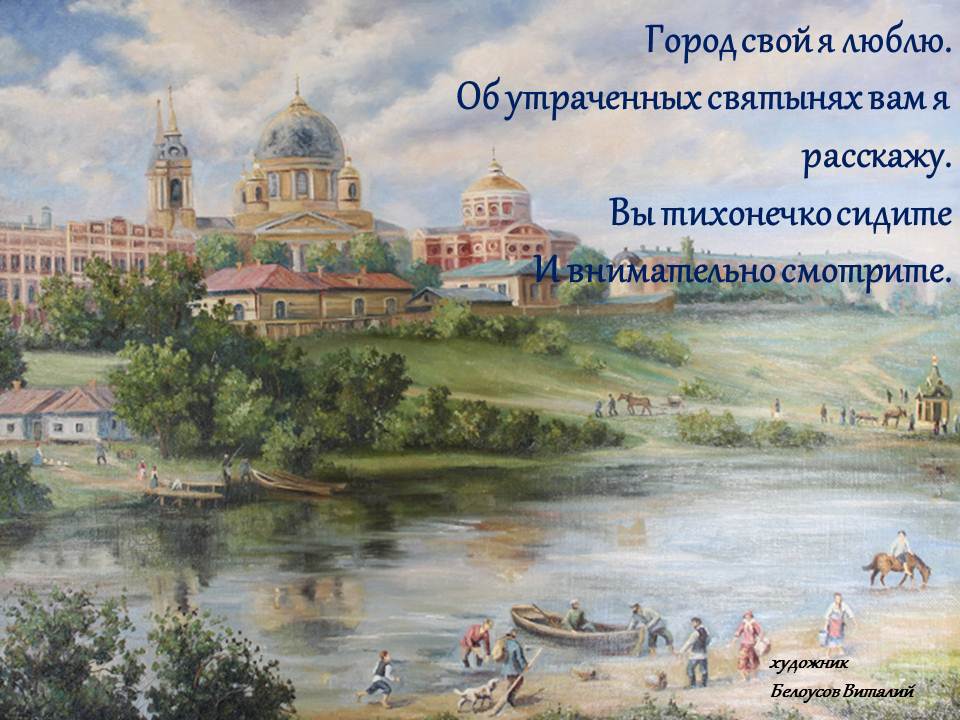 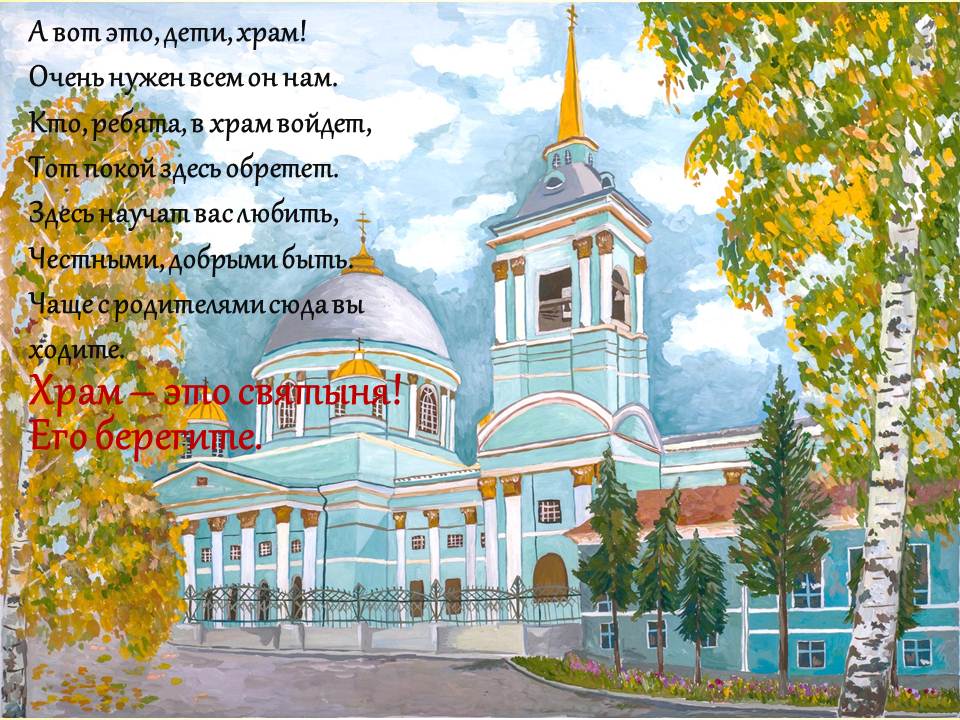 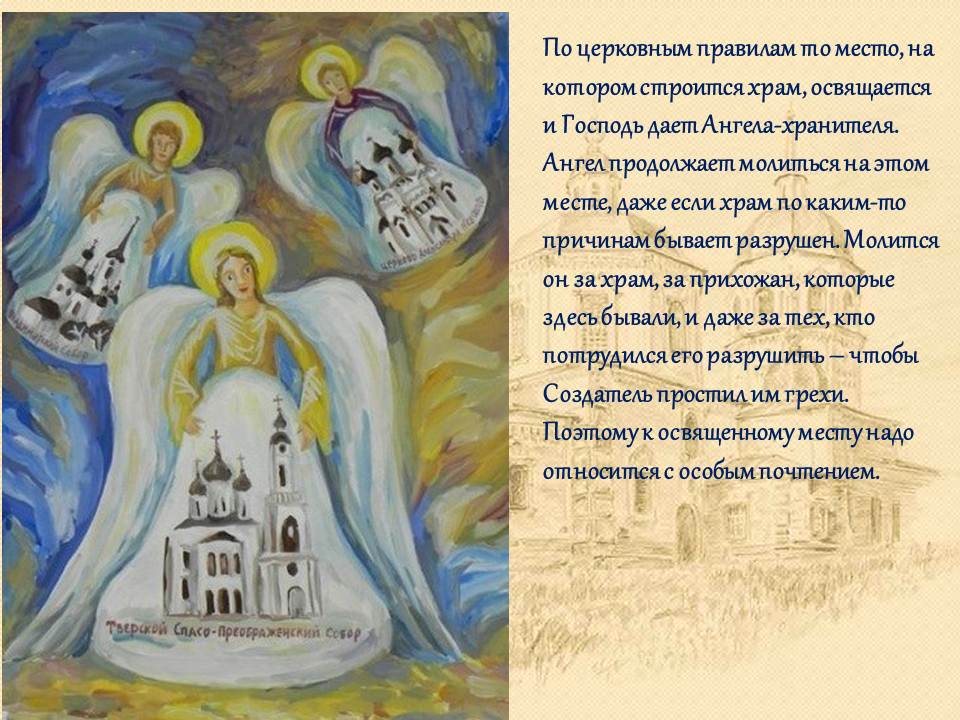 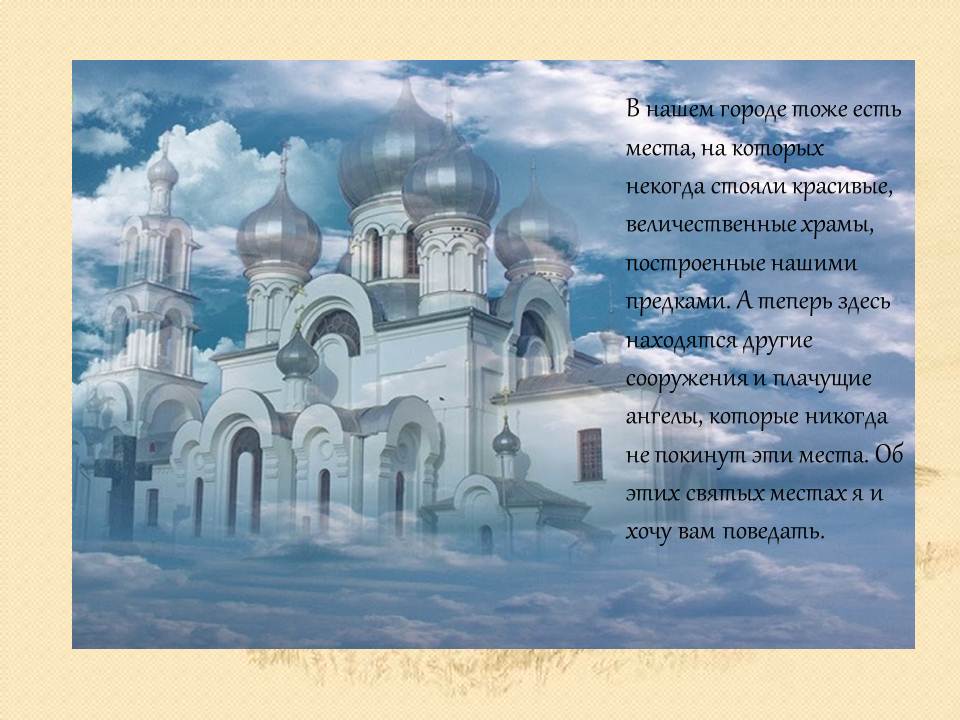 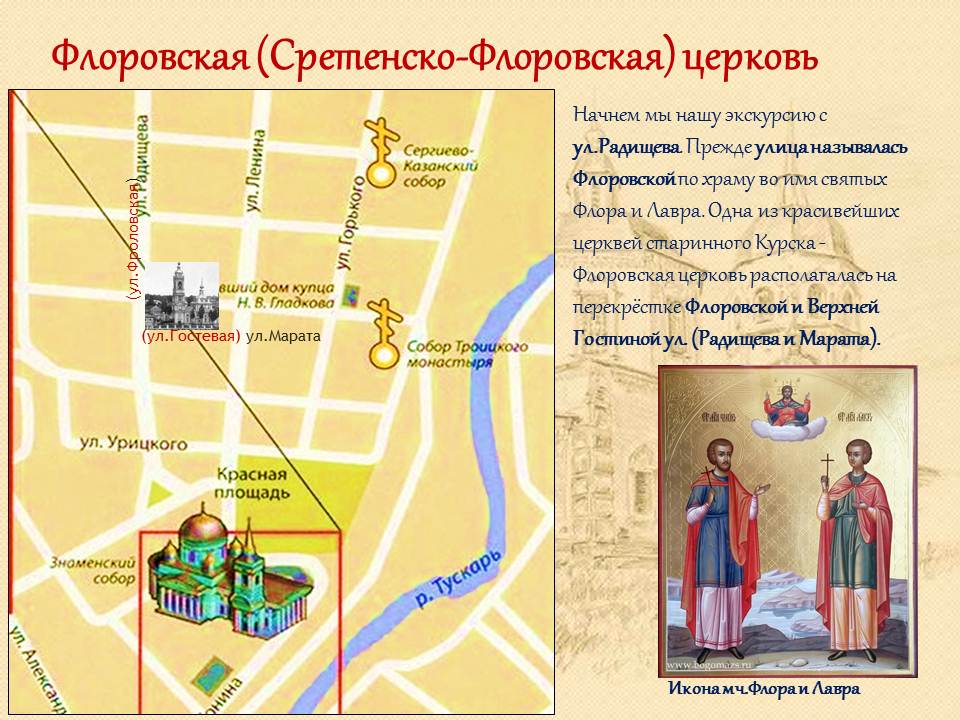 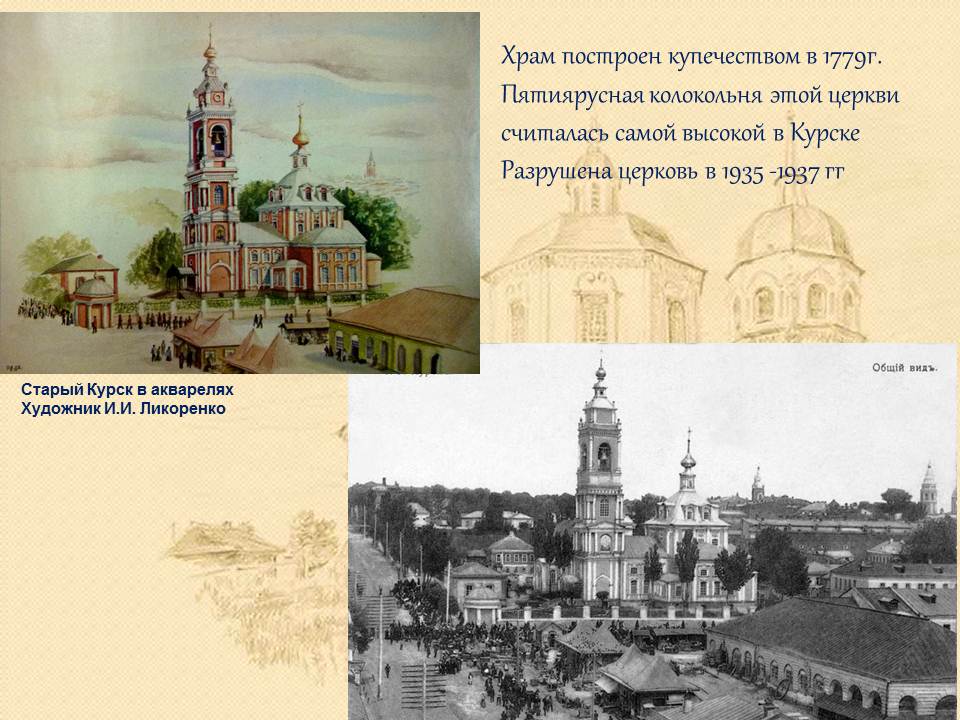 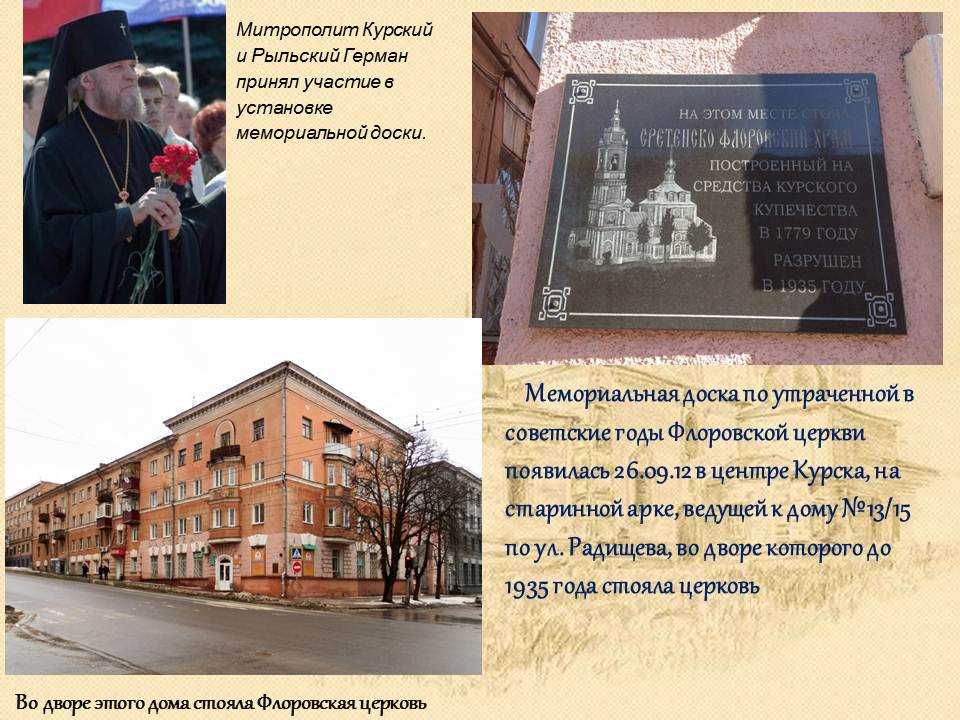 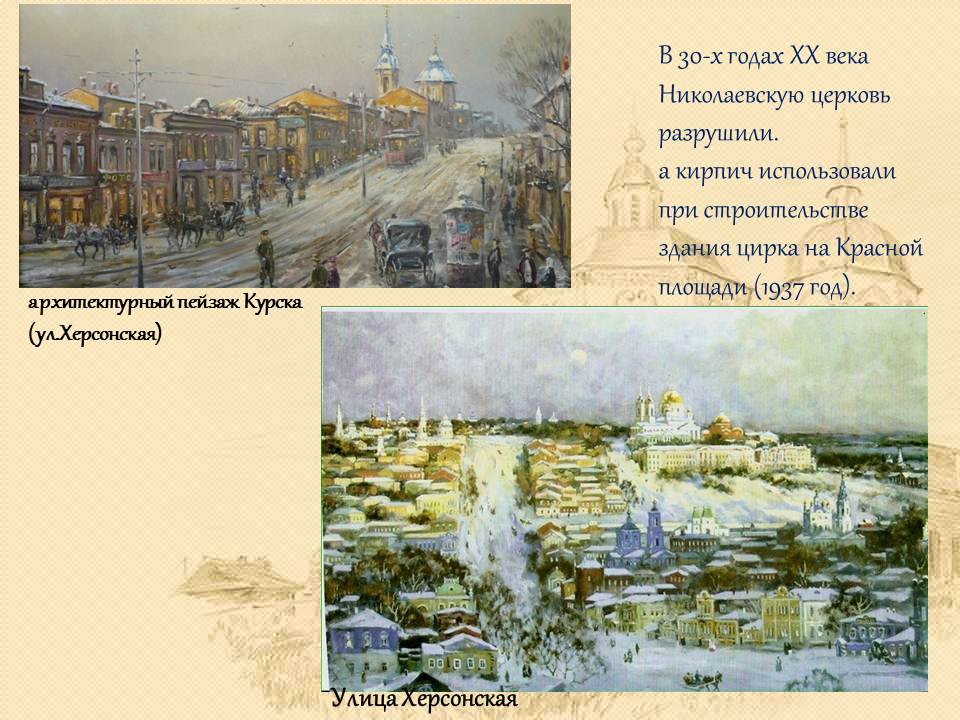 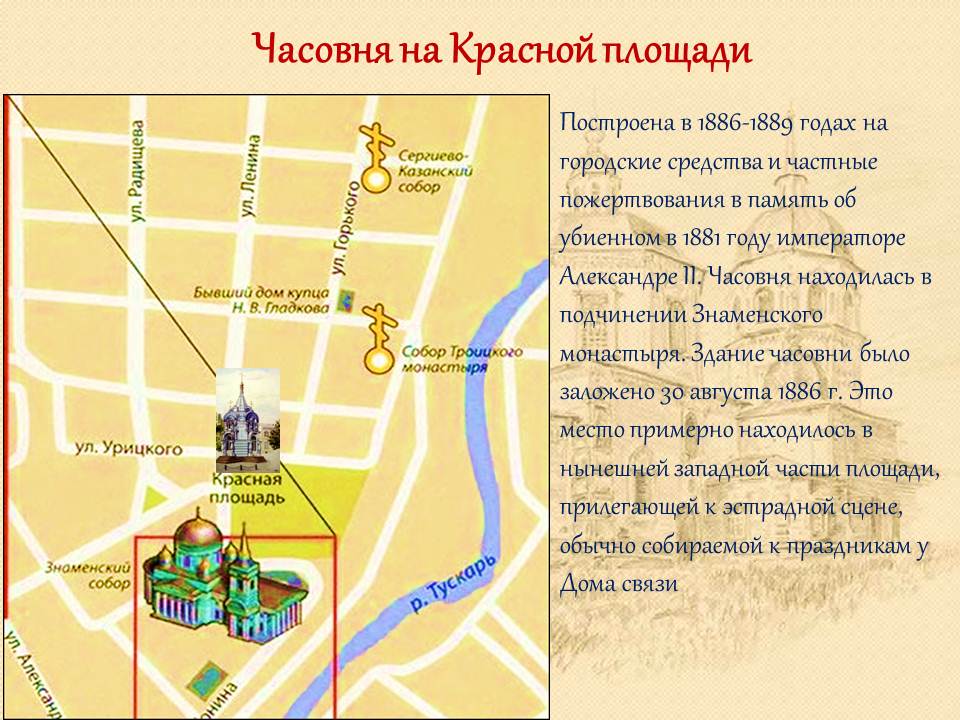 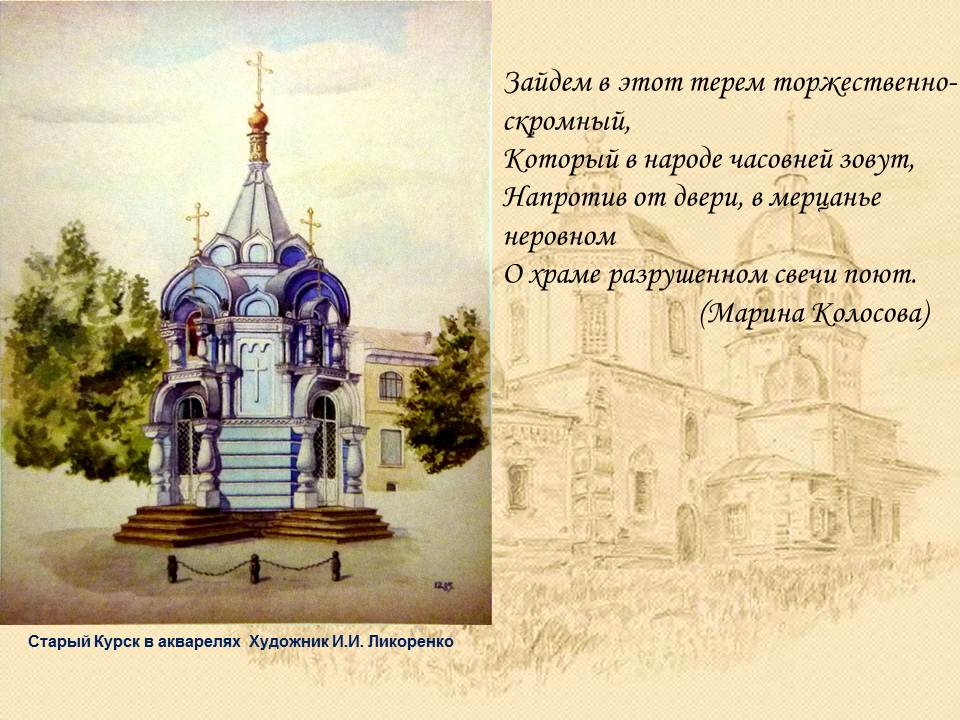 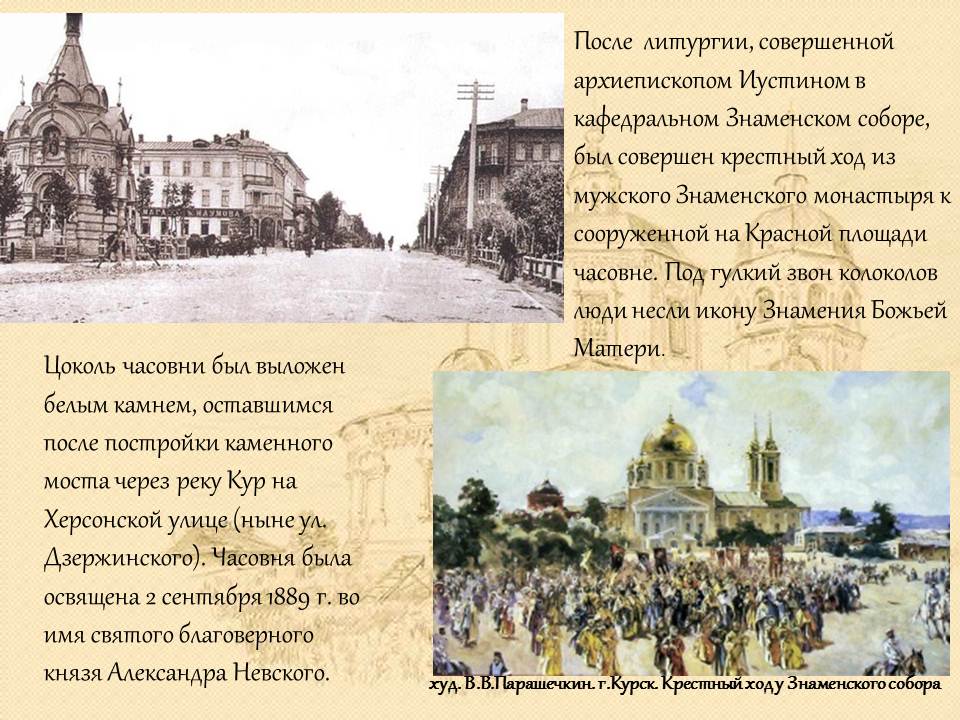 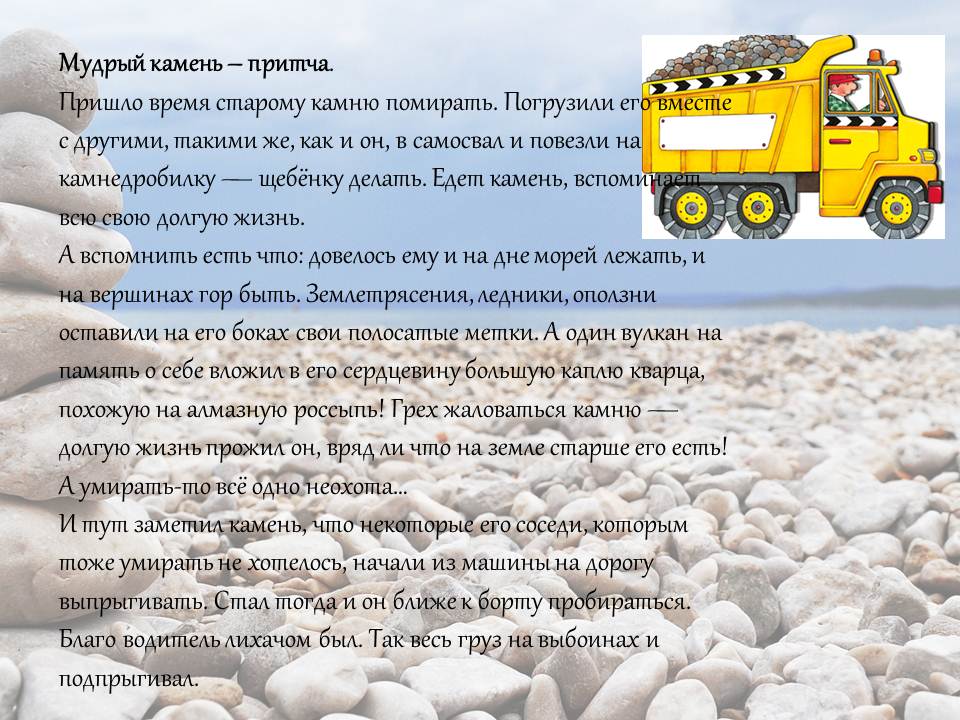 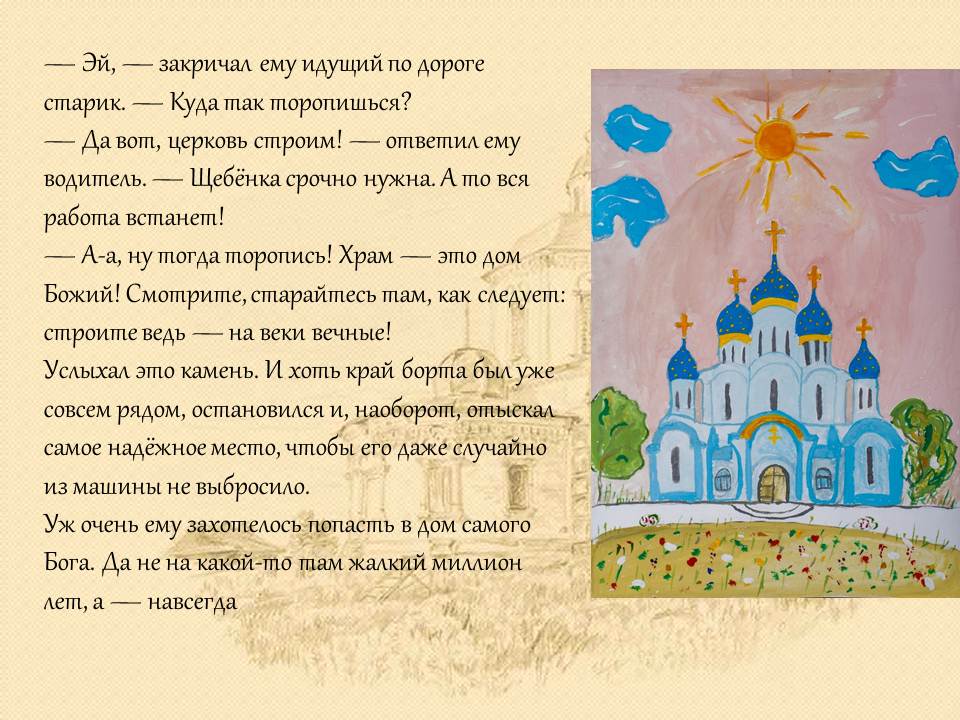 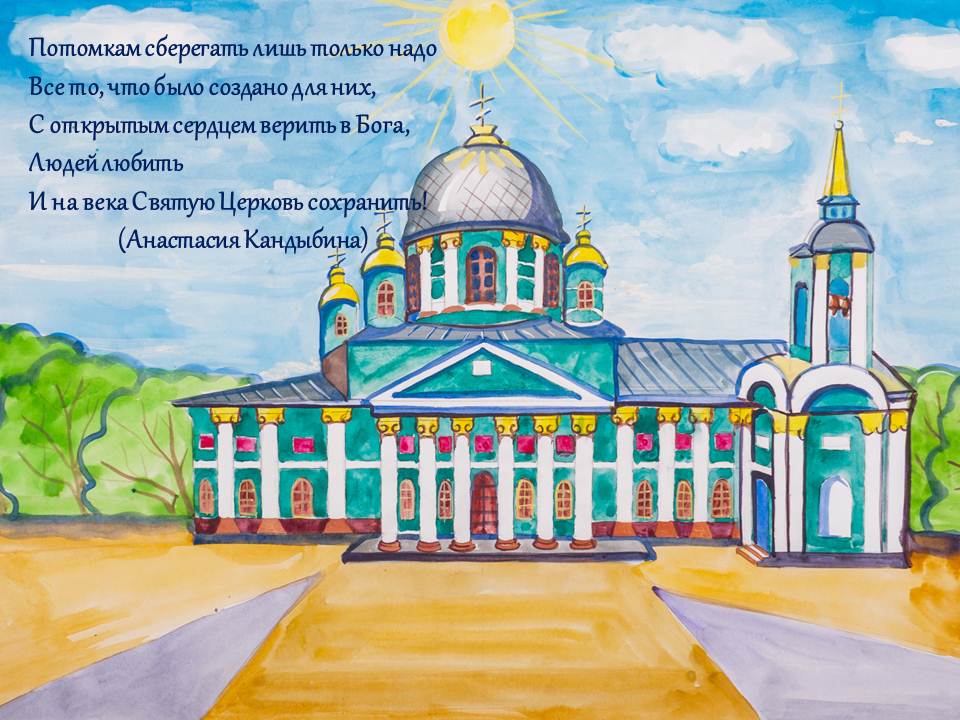 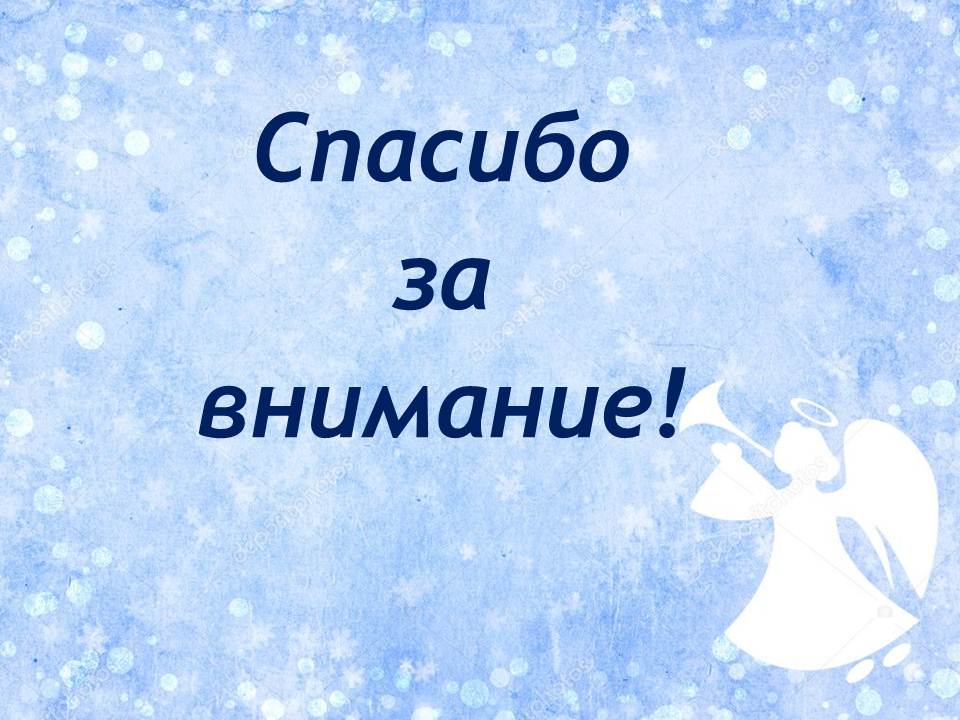